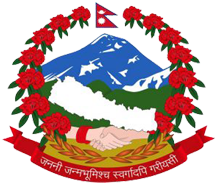 स्थानीय तह संस्थागत क्षमता स्व-मूल्याङ्कन
Local Government Institutional Self-Assessment
 (LISA)
प्रारम्भिक नतिजा आ.ब.२०७७।६८
काठमाण्डौ महानगरपालिका कार्यालय
काठमाण्डौ।
स्थानिय तहको स्वमूल्याङ्कन प्रणाली २०७७।०७८ मा काठमाण्डौ महानगरपालिका
स्थानिय तहको स्वमूल्याङ्कन प्रणाली २०७७।०७८ मा विषयगत क्षेत्रअनुसारको प्राप्त अंक
धन्यवाद !